« I casi della vita »
I.I.S. Luca Pacioli 

4°a Amministrativo

Bianchessi Ambra 
Bilas Nadiya
Ji Luyi
Rossini Giulia
SMARTECH DESIGN Smart Technology Design s.r.l.
Impresa a livello internazionale, specializzata nel settore tecnologico, in particolare nella 
progettazione e fabbricazione di 
apparecchi per la domotica, 
impianti tecnologici di 
unità immobiliari 
adibiti ad uso 
residenziale o 
industriale.
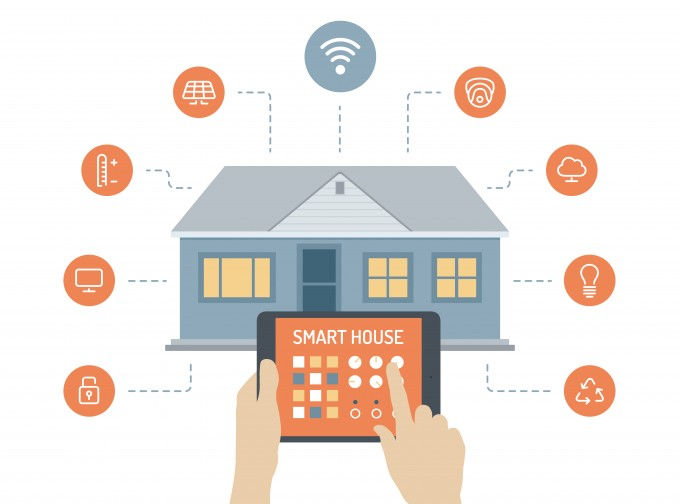 SMARTECH DESIGN Smart Technology Design s.r.l.
SMARTECH DESIGN Smart Technology Design s.r.l.
« L’assicurazione non deve mancare mai se non vuoi correre dei guai »

Questa esperienza ci ha donato conoscenze essenziali, UNIPOL ti mette le ali !
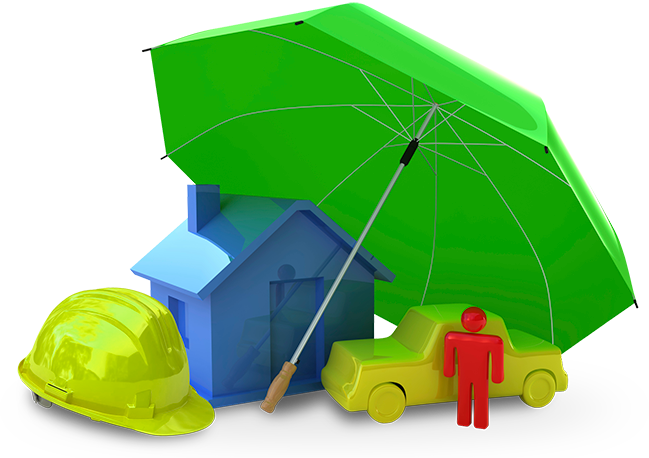